Боги давніх римлян
Головний бог
Головний бог римлян — Юпітер. Він вважався божеством денного світла та блискавки. На його честь римляни щороку влаштовували Великі Римські ігри. Із часом храм Юпітера на Капітолії став головним храмом Рима.
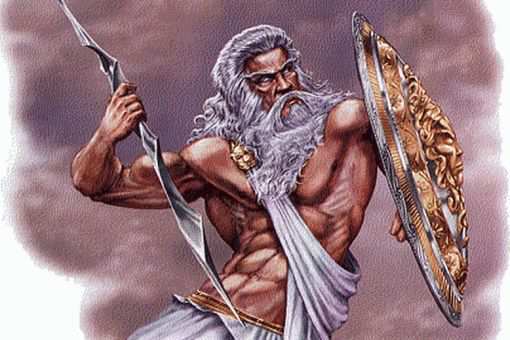 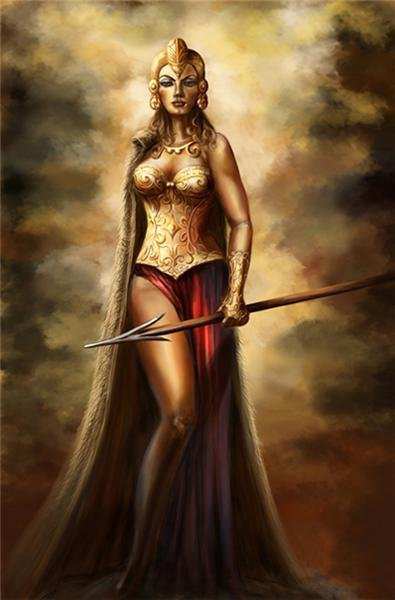 Діва Мінерва
Діва Мінерва була покровителькою наук, ремесел, мистецтв.
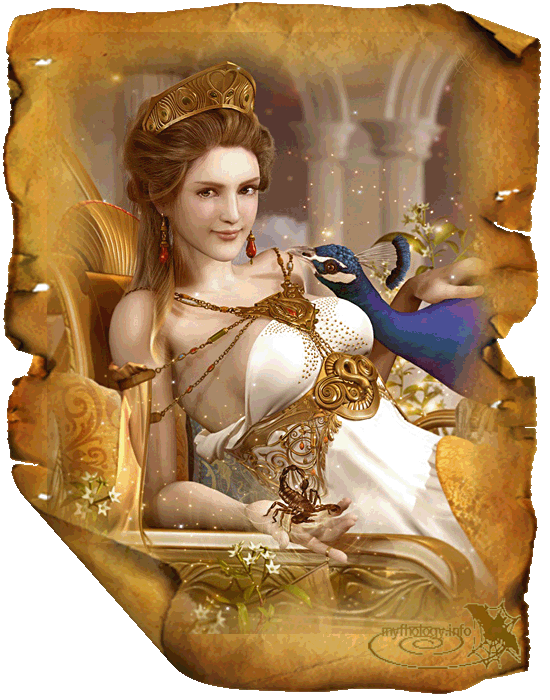 Юнона
Юнона (грецька Гера) — богиня заміжніх жінок.
Церера
Селяни вшановували богів землеробства. Господаркою хлібних полів була Церера.
Діана
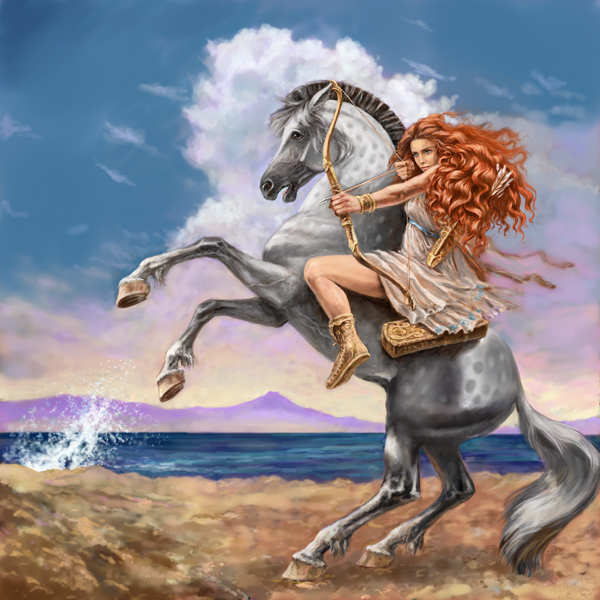 Богиня Діана вважалася покровителькою всіх латинян і захисницею простих людей — плебеїв і навіть рабів. Храм цієї богині на пагорбі Авентин був притулком для рабів-утікачів.
Марс
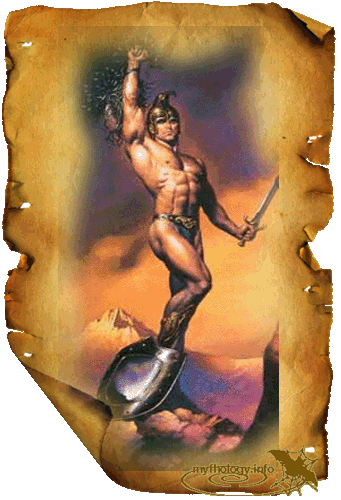 Великою шаною користувався в римлян їхній «прабатько» — бог війни Марс.
Діви-весталки
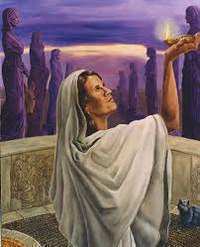 Римляни вірили, що їхня держава існуватиме доти, доки горить вогонь Вести — богині домашнього вогнища. Діви-весталки, жриці Вести, зберігали потаємні святині, вивезені Енеєм із Трої. На того, хто образив весталку, чекала смерть, проте самі весталки могли врятувати засуджених до страти.
Як і давні греки, римляни вірили, що в кожному кущі, у річці, лісі живуть надприродні істоти, які можуть бути добрими або злими, допомагати або шкодити людям. У кожного члена сім’ї був свій дух-покровитель, якого називали генієм. Боги-охоронці пенати оптувалися домашнім вогнищем, помешканнями. Ларами називалися добрі душі померлих предків, які піклувалися про сім’ю та її благополуччя за межами дому. У кожному будинку було спеціальне місце поклоніння домашнім богам — ларарій.
ДЯКУЮ ЗА УВАГУ!